Білім беру ұйымының төлқұжаты:
Мектеп құрылған жылы: 2022

Оқушы саны: 612
Оның ішінде:         МАД – 35
	        1-4 сынып – 172
	        5-9 сынып – 315
	        10-11 сынып - 90
Мұғалімдер саны   (біліктілік санаттары бойынша) : 107
Педагог- зерттеуші – 1
Педагог-сарапшы –  22
Педагог-модератор –  23
Санатсыз - 61

Ауысым кезең: 2
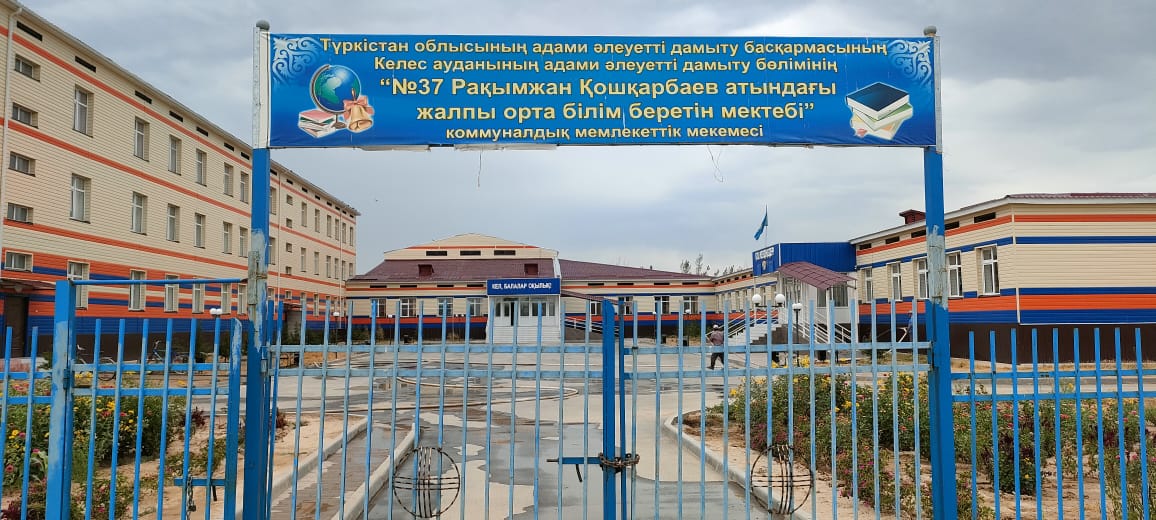 Фото (мектеп  фасады)
Білім ордасының оқу-әдістемелік кешені
Техникалық құралдармен жабдықталған оқу кабинеттерінің саны: 9

Тиісті жабдықтауды қажет ететін оқу кабинеттерінің саны:  жоқ

Халықаралық зерттеулер нәтижесі (TIMS, PISA, PIRLS, ICILS т.б) : жоқ

Алтын белгі/үздік аттестат иелері туралы мәлімет:  жоқ

 Педагогтар мен оқушылардың жетістіктері (облыстық, республикалық    деңгейде) :

Білім сапасы:  52,87
Білім ордасындағы тәрбие процесі
Әлеуметтік сала (инклюзив, психологиялық қолдау): жоқ

Орын алған құқық бұзушылықтар:  жоқ

Суицидтік жағдайлар:  болған  жоқ

Есепте тұрған бала саны (мектепішілік және ІІПБ):  жоқ

Тәуекел тобындағы балалар саны:  жоқ

Тұрмыс жағдайы өте төмен отбасылар:  3 

Өгей әке мен өгей анамен (н/е қамқоршымен) тұратын оқушылар: жоқ
Білім ордасының материалдық-техникалық жағдайы
Соңғы рет күрделі жөндеуден өткен жылы: 

Мектептің жылу жүйесі туралы мәлімет: газдандырылған

Мектептегі орташа интернет жылдамдығы:

Мектепте жарамды компьютерлер мен есептен шығаруға тиісті компьютерлер саны: жарамды компьютерлер - 55, есептен шығаруға тиісті компьютерлер – 18.

Спорт зал, акт зал, кітапхана, асхана, мектеп жанындағы стадионның болуы: Спорт зал, акт зал, стадион – бар,  асхана-1, кітапхана-1.

Бейнебақылау камералары туралы: 15 (мектептің сыртында – 9, ішінде – 6)
Мектептің проблемалық мәселесі  және шешу жолдары
SWOT  талдау